COLLISIONS, DETECTEURS ET SIMULATION
1
COLLISIONS
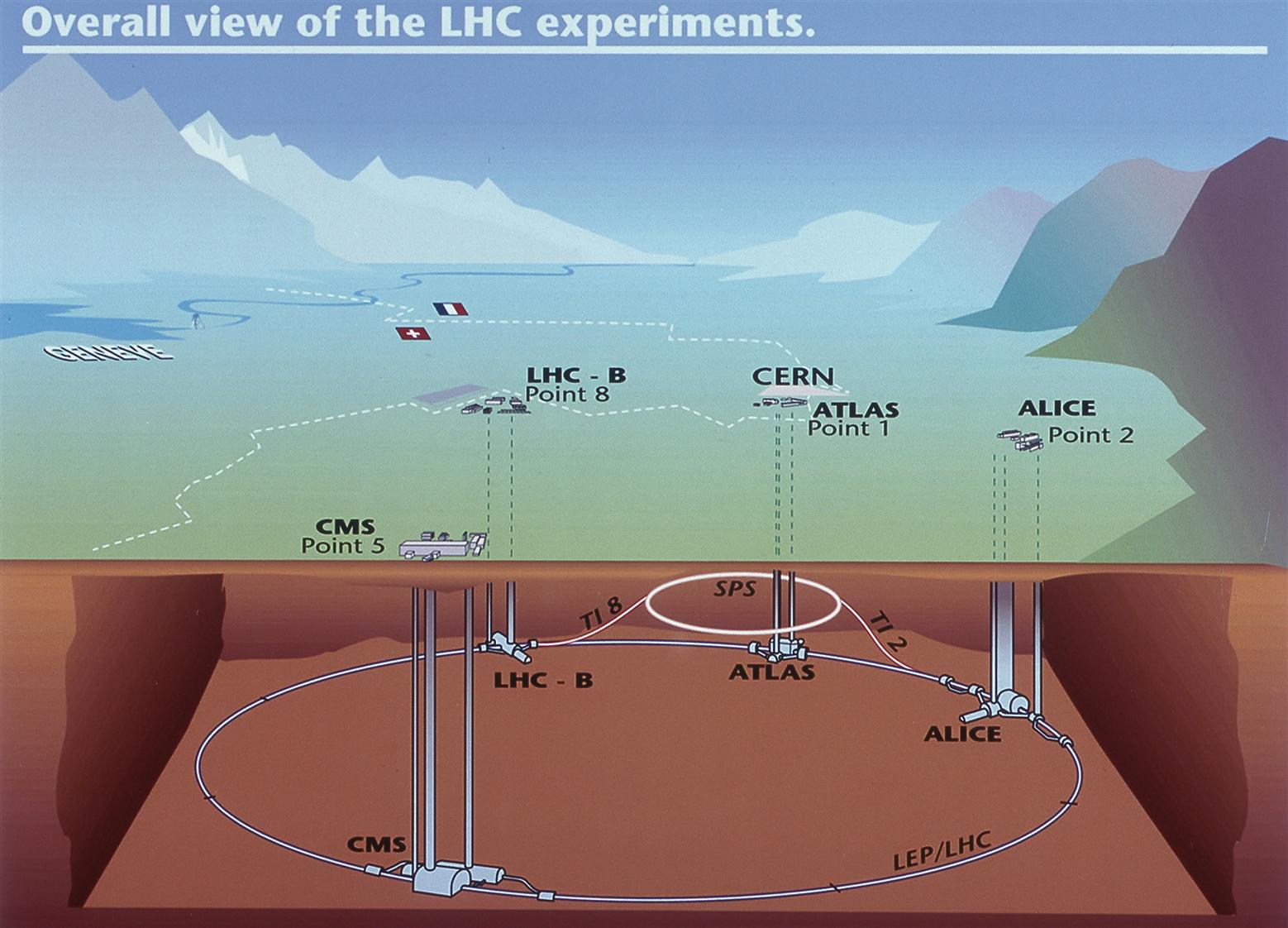 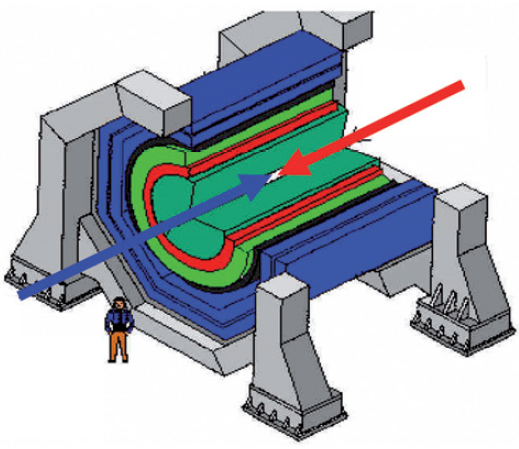 2
UNE COLLISION
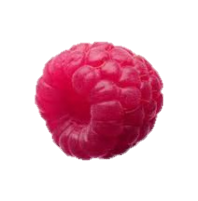 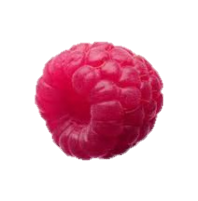 3
UNE COLLISION
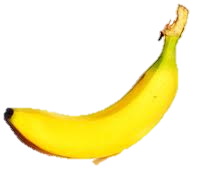 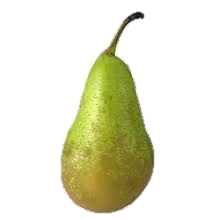 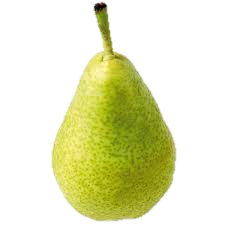 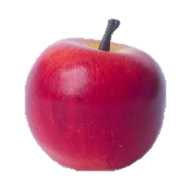 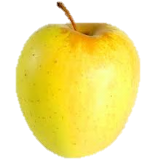 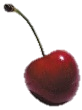 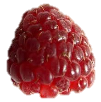 4
COLLISIONS
En réalité, une collision ressemble plus à





Le travail du physicien : identifier les particules créées dans la collision

Il s’aide d’un détecteur pour détecter et identifier les particules
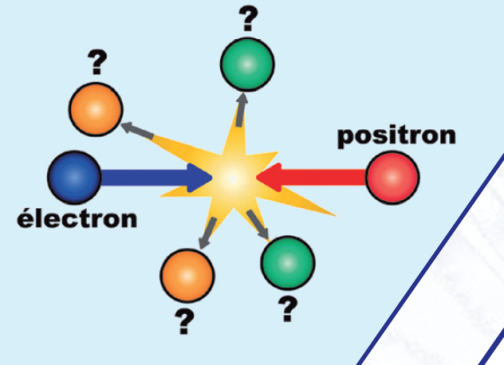 5
DETECTEUR
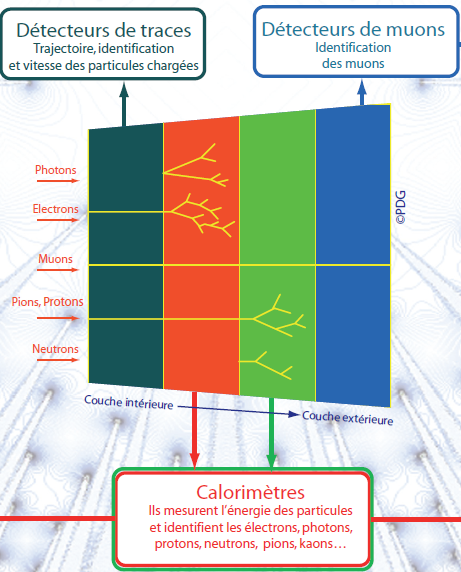 Le détecteur est formé de plusieurs couches, chacune spécialisée dans la détection d’un type de particule

Un champ électromagnétique courbe la trajectoire des particules chargées
6
DETECTEUR : EXEMPLES
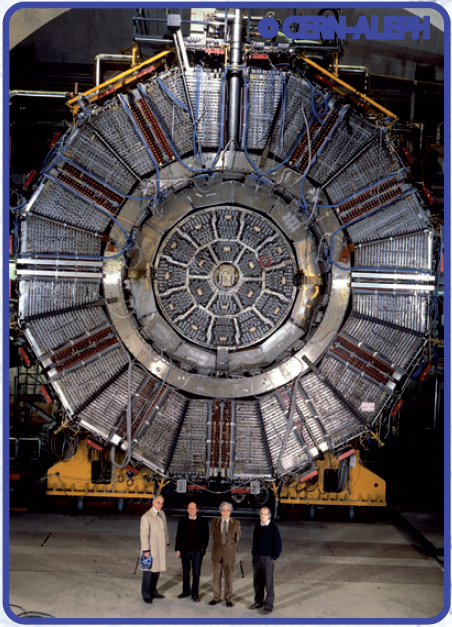 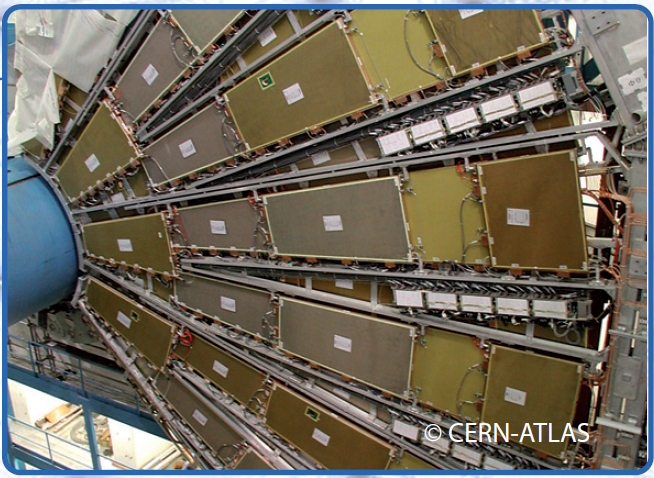 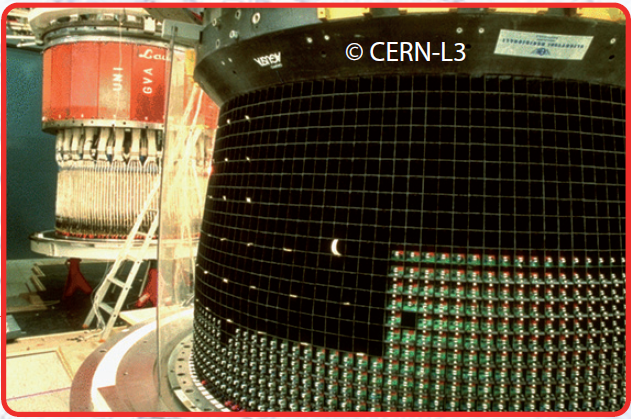 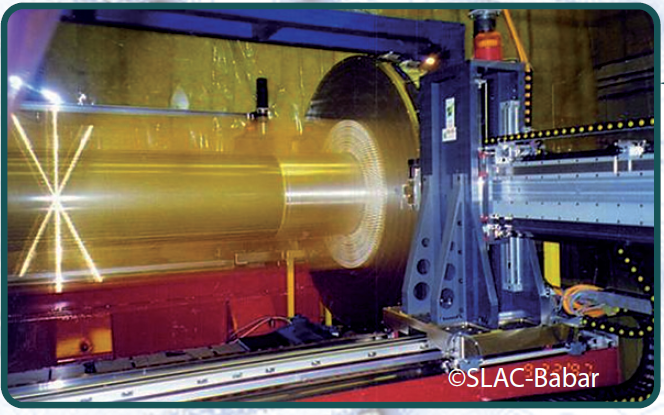 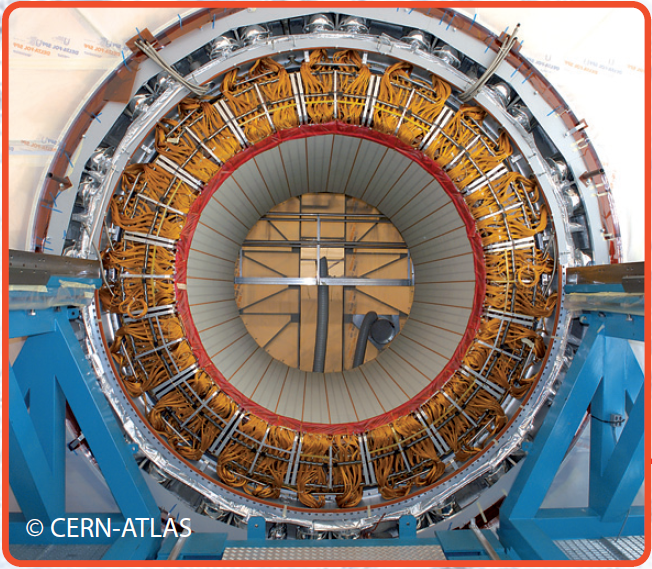 7
EXEMPLES DE COLLISIONS
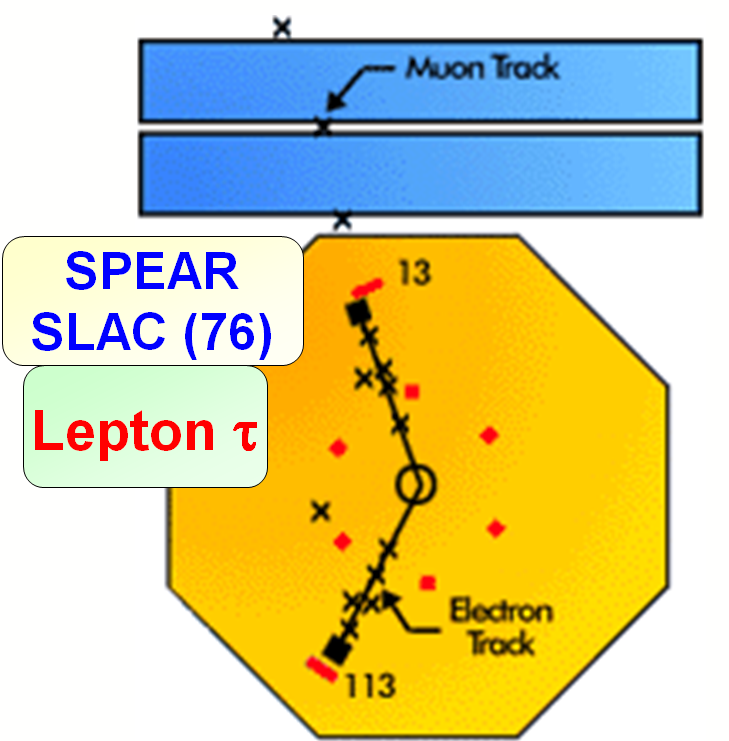 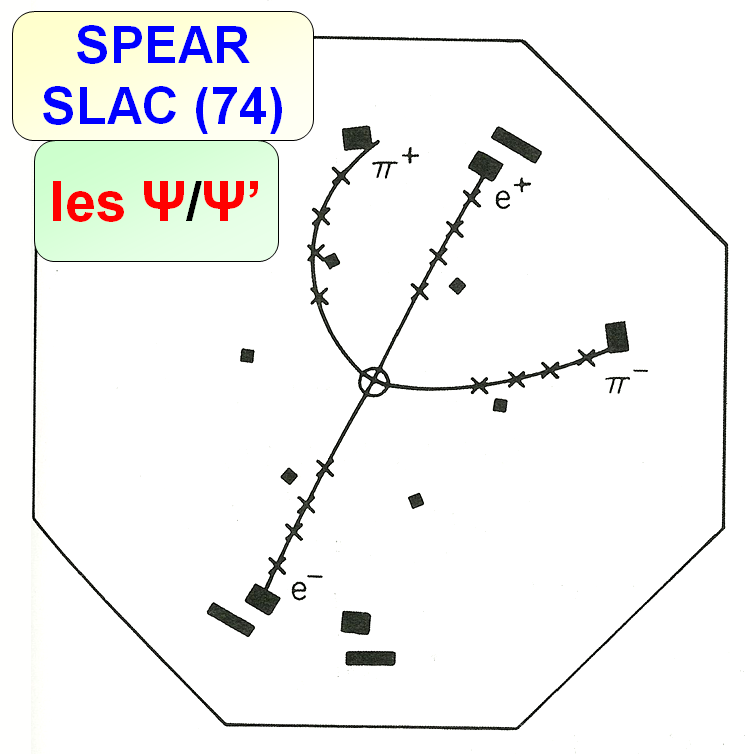 8
EXEMPLES DE COLLISIONS
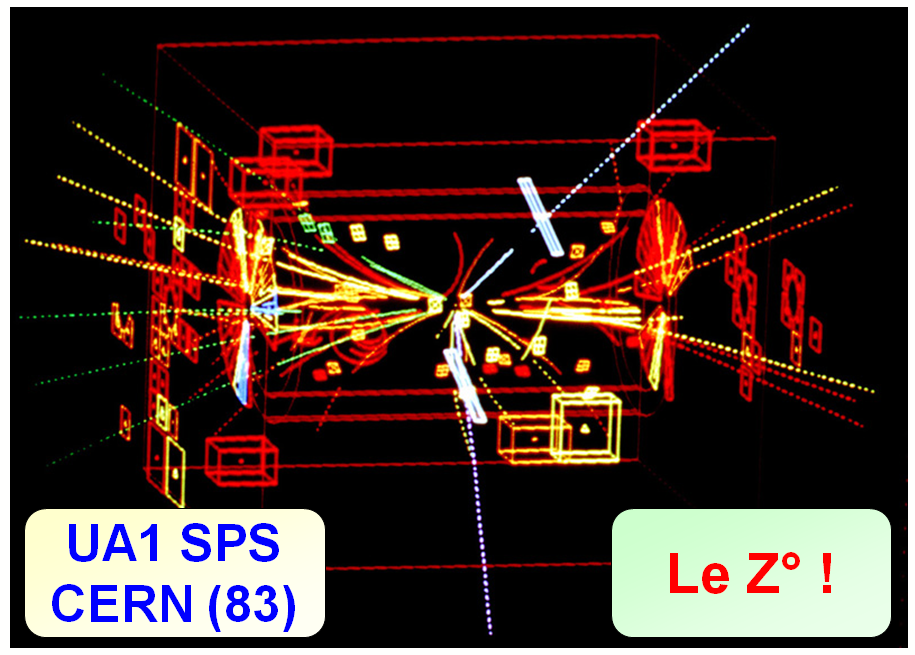 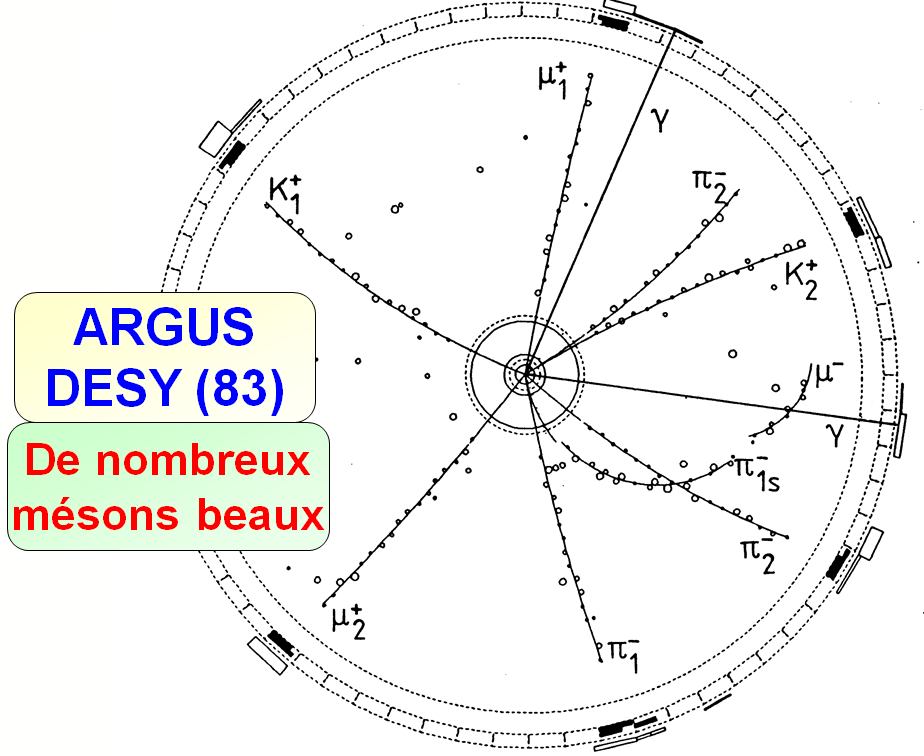 9
EXEMPLES DE COLLISIONS
Boson de Higgs
ATLAS
CERN (2012)
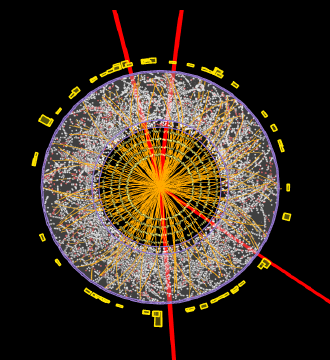 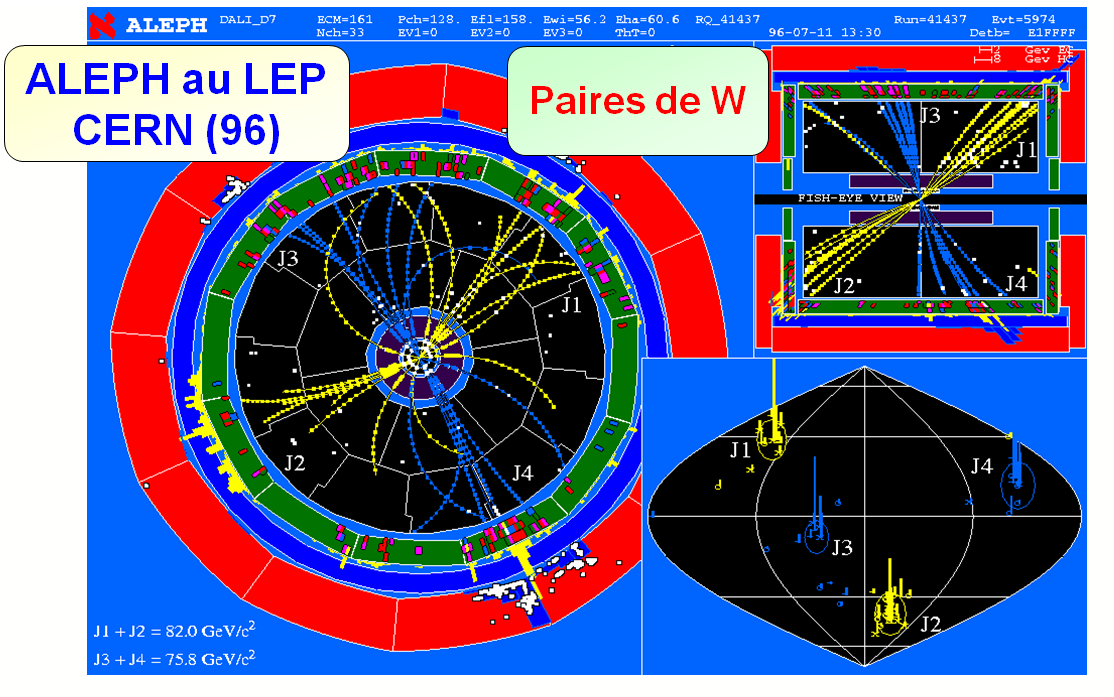 10
LA SIMULATION
Le physicien simule la collision et la détection des particules dans les différentes couches des détecteurs
La simulation se fait entièrement par ordinateur

La simulation pour
Tester un modèle de détecteur avant construction
Tester des idées sans détecteur réel
Comprendre ce que l’on va observer

Place à la démonstration du logiciel de simulation GEANT…
11